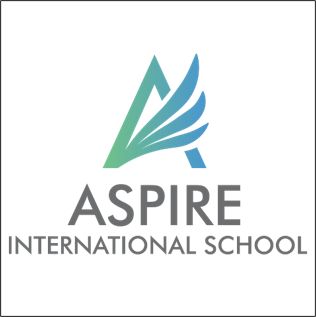 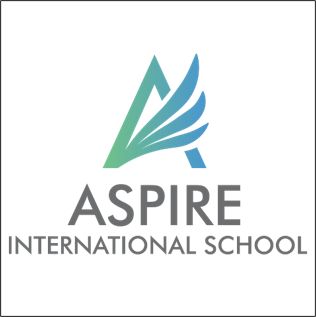 What Is an Expanded Noun Phrase?
An expanded noun phrase gives much more detail than a simple noun phrase, for example:
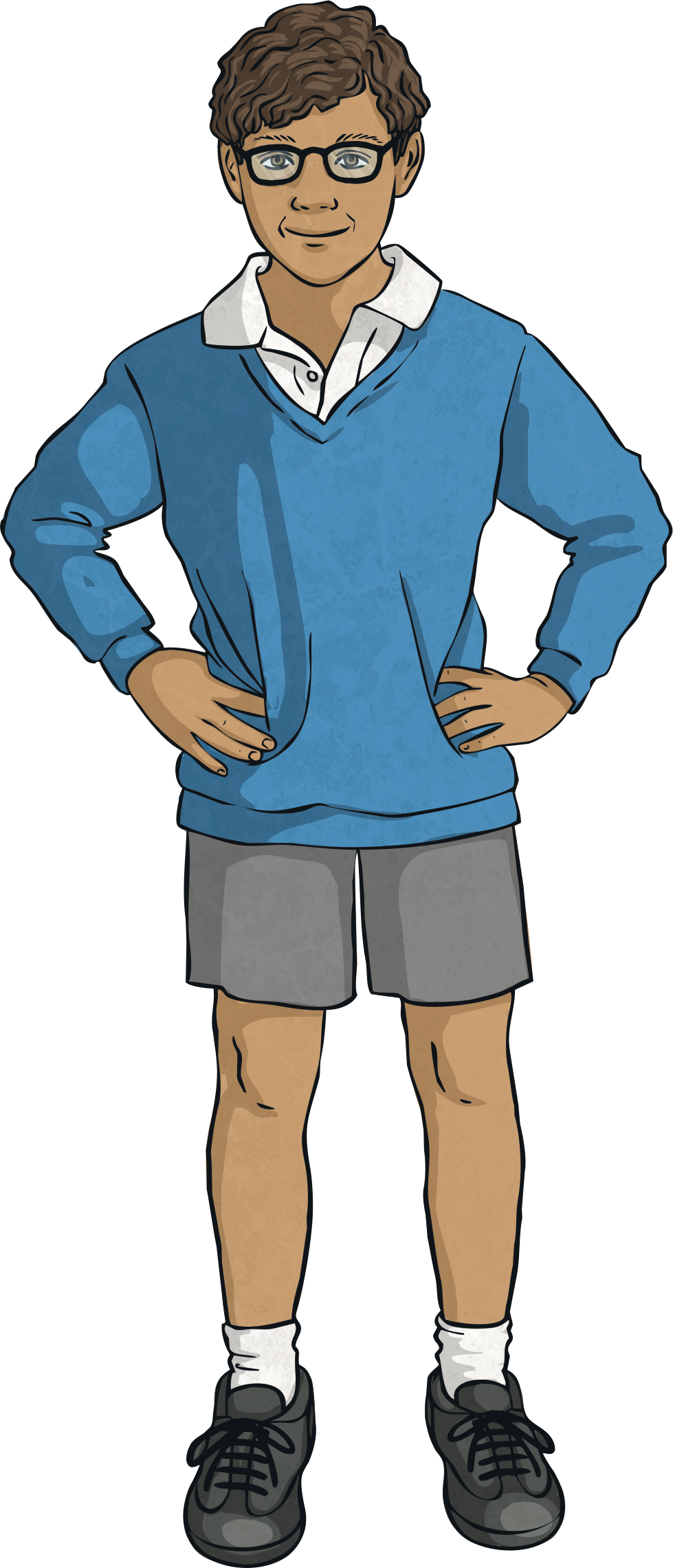 the boy
Choose a noun 
(and a determiner)
the school boy
Add adjectives 
to modify the noun
the happy, excited school boy
Add a prepositional phrase to give extra details
the happy, excited school boy with a bright blue jumper
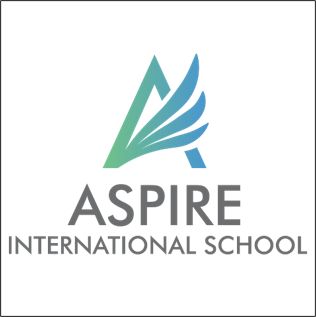 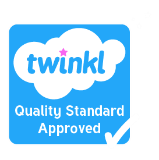 What Is an Expanded Noun Phrase?
An expanded noun phrase gives much more detail than a simple noun phrase, for example:
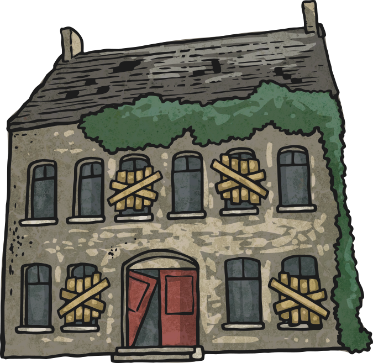 a house
Choose a noun 
(and a determiner)
Add adjectives 
to modify the noun
Add a prepositional phrase to give extra details
a country house
a derelict, old country house
a derelict, old country house with boarded and broken windows
What Is an Expanded Noun Phrase?
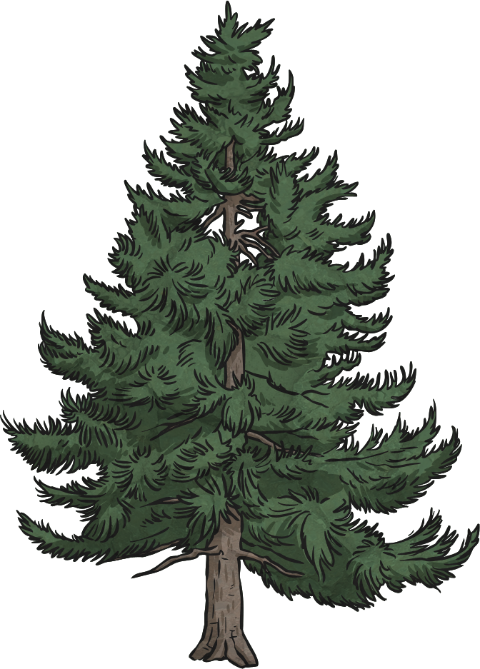 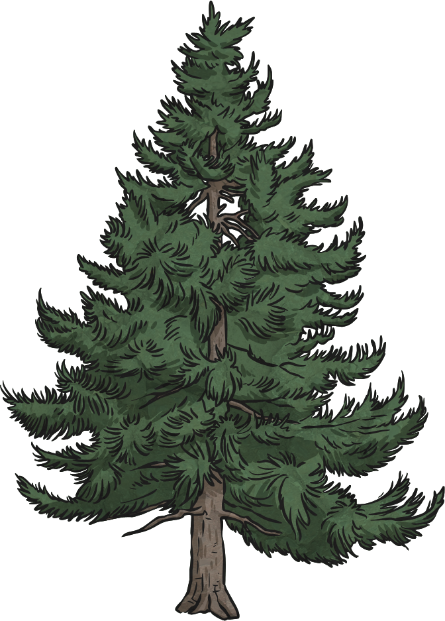 Following the steps below, how could you expand this noun phrase?
two trees
Choose a noun 
(and a determiner)
Add adjectives 
to modify the noun
Add a prepositional phrase to give extra details
two fir trees
two tall, ancient fir trees
two tall, ancient firtrees in the middle of the park
What Is an Expanded Noun Phrase?
Following the steps below, how could you expand this noun phrase?
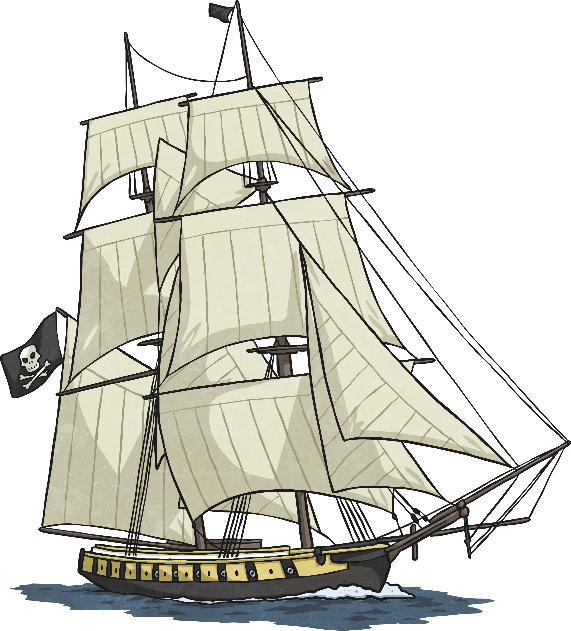 a ship
Choose a noun 
(and a determiner)
Add adjectives 
to modify the noun
Add a prepositional phrase to give extra details
a pirate ship
an enormous, menacing pirate ship
an enormous, menacing pirate ship on the calm ocean
What Is an Expanded Noun Phrase?
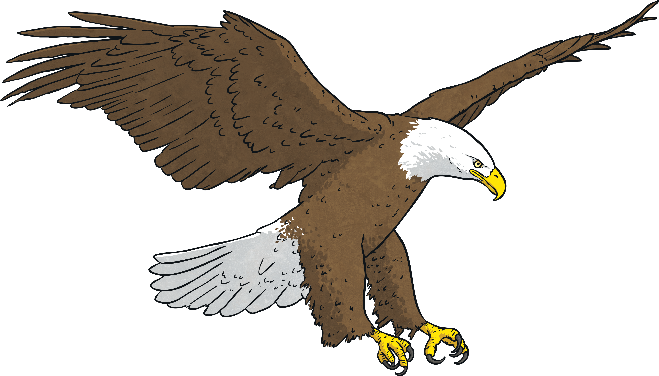 Following the steps below, how could you expand this noun phrase?
an eagle
Choose a noun 
(and a determiner)
Add adjectives 
to modify the noun
Add a prepositional phrase to give extra details
an American eagle
an intimidating, predatory American eagle
an intimidating, predatory American eagle with a wide wingspan
The Triple-Decker Sandwich
Can you use the three things below to create an expanded noun phrase of your own?
picnic
wooden
table
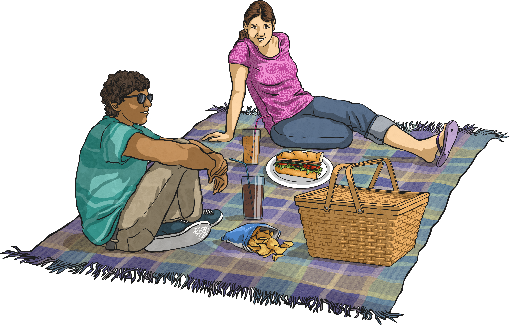 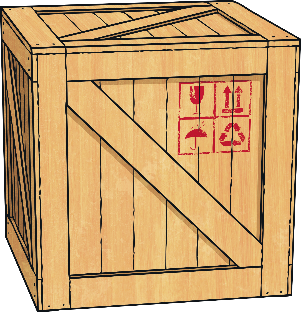 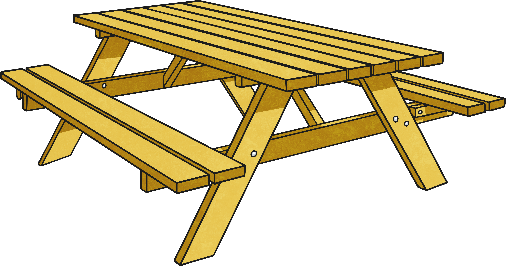 An example could be:
the delicious picnic at the wooden table beneath a tall, shady tree
Did you think of any other examples?
The Triple-Decker Sandwich
Below are three fantastic additions which could be used to make an expanded noun phrase. Can you use all three in one expanded noun phrase which still makes sense?
rain
traffic lights
bus
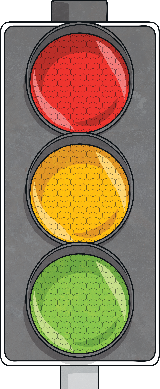 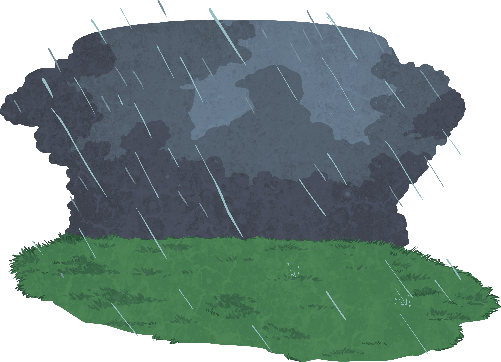 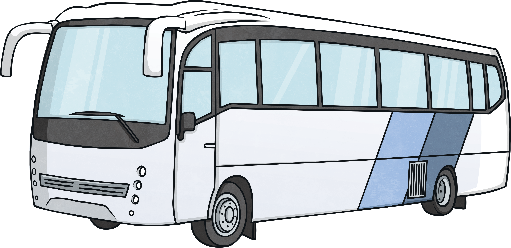 An example could be:
the large, impressive bus at the traffic lights in the rain
Did you think of any other examples?
How Could We Expand It?
To expand a noun phrase, you can use nouns and adjectives to modify the original noun and prepositional phrases to add extra detail. List some ideas of how you may be able to expand this noun phrase:
the bear
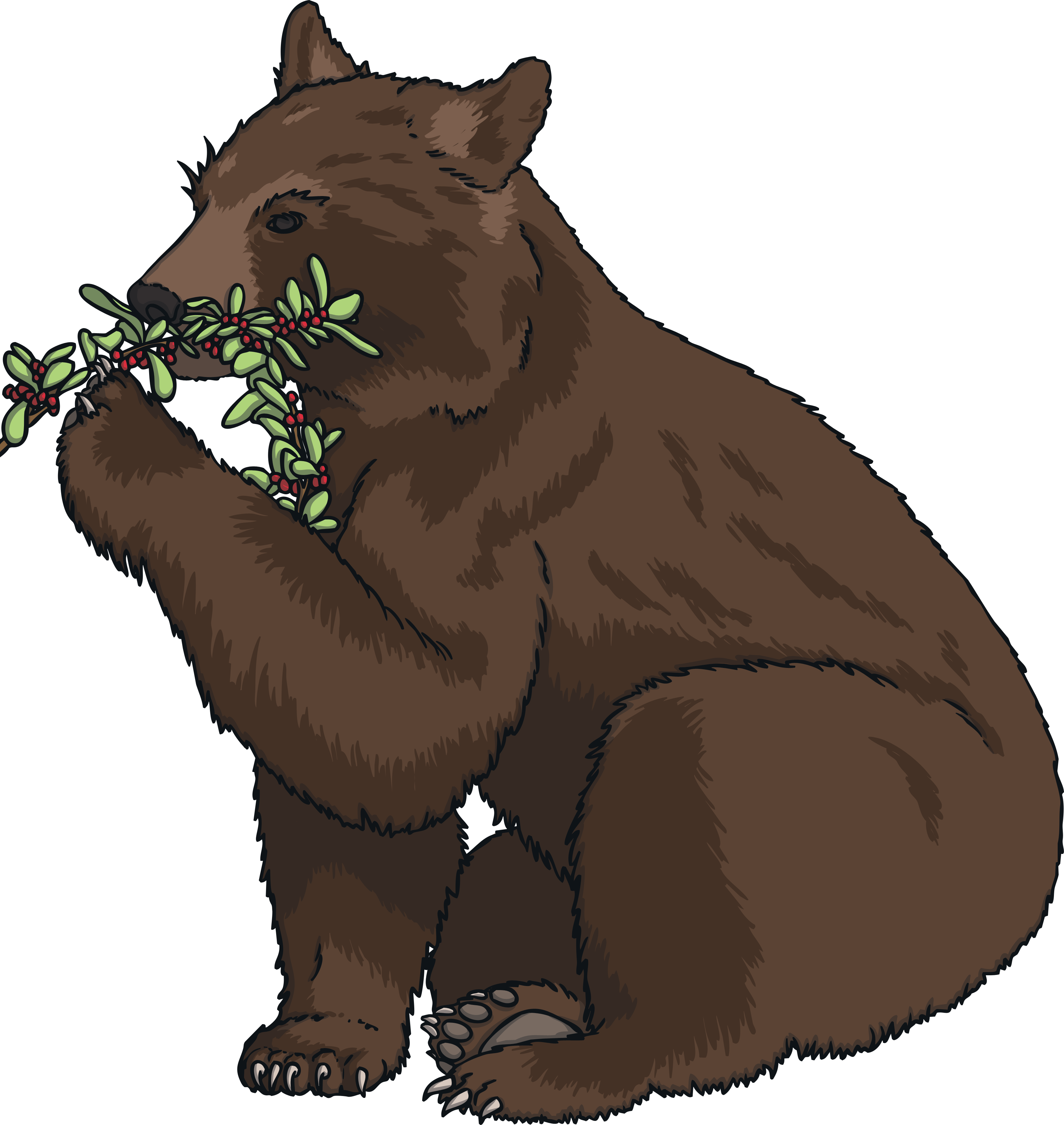 Write down as many expanded noun phrases as you can think of.
How Could We Expand It?
To expand a noun phrase, you can use nouns and adjectives to modify the original noun and prepositional phrases to add extra detail. List some ideas of how you may be able to expand this noun phrase:
a bottle
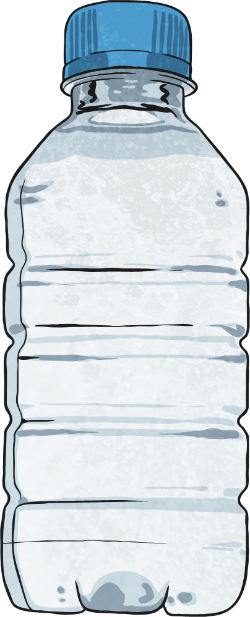 Write down as many expanded noun phrases as you can think of.
They Have Been Matched!
Spin the wheel to select a noun.
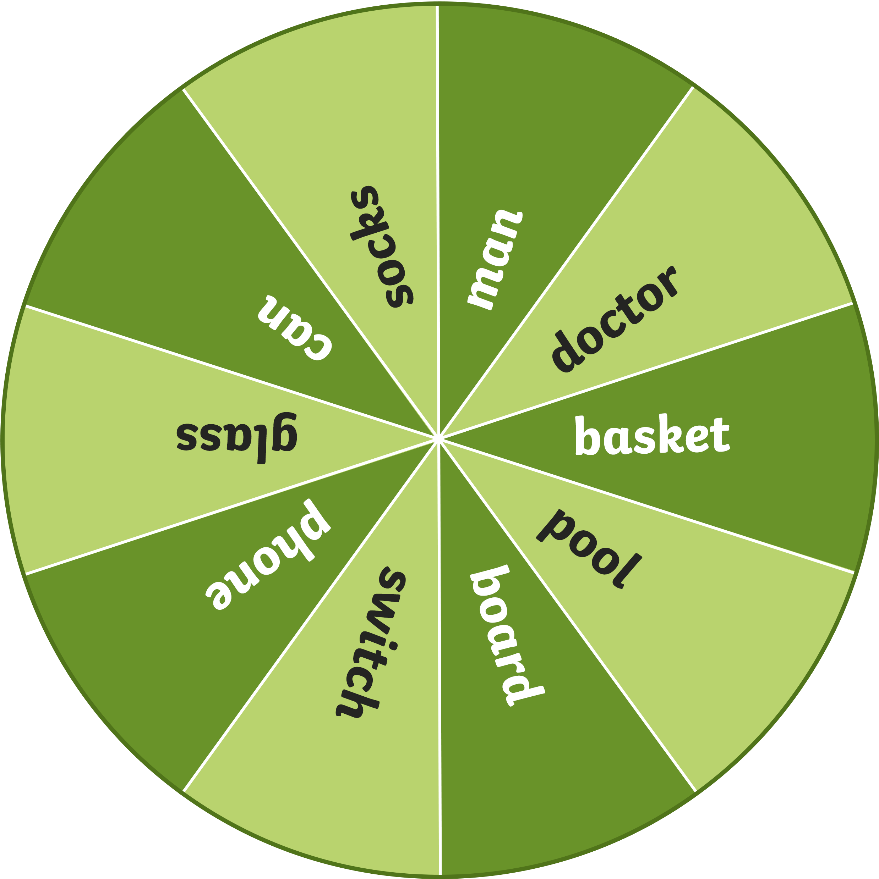 Spin
Write down a simple noun phrase using the noun on the spinner. For Example, the basket. Now, use nouns, adjectives and prepositional phrases to expand it.
Expand That Noun Phrase!
Use this picture to write three of your own expanded noun phrases.
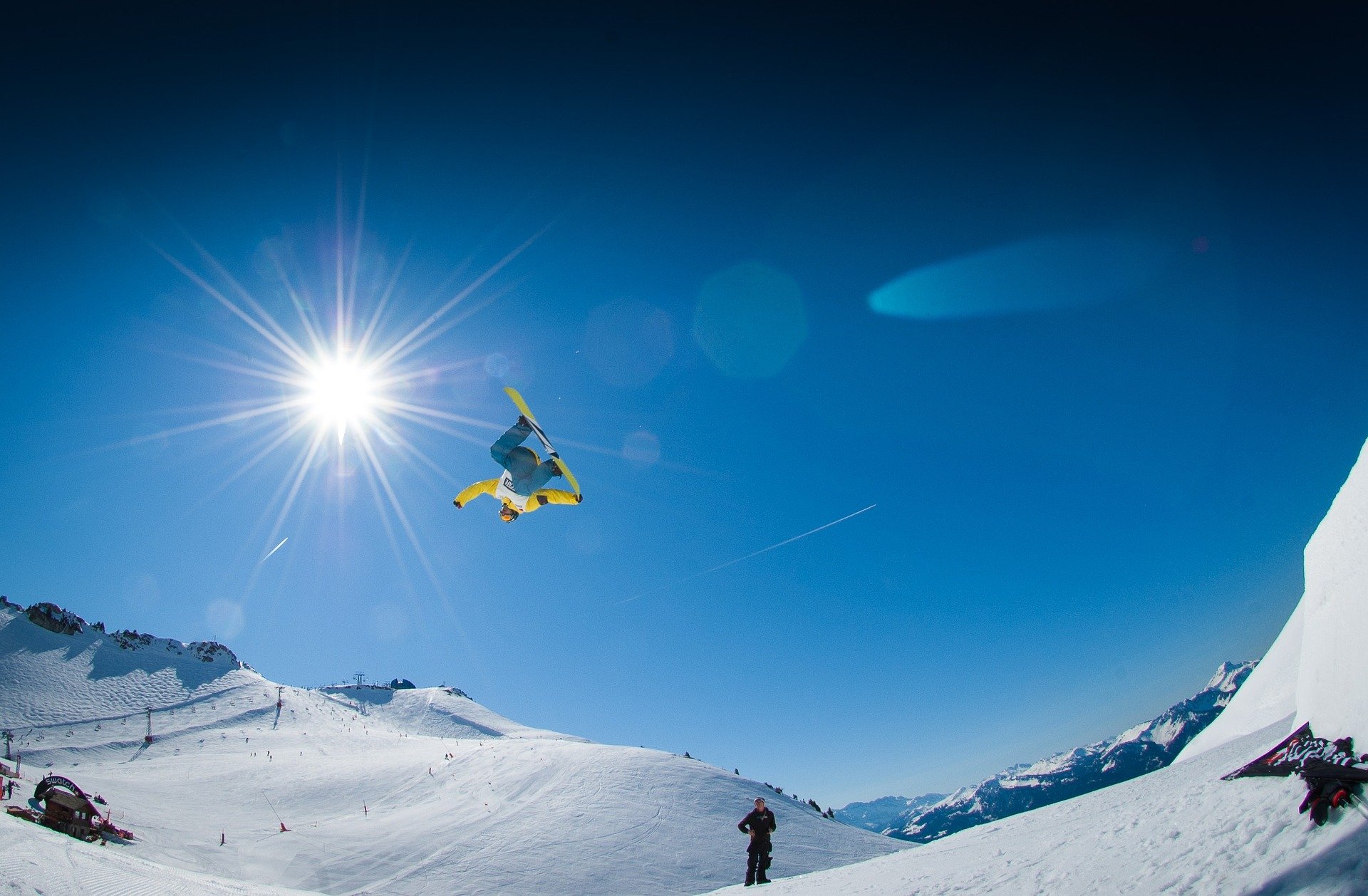 Expand That Noun Phrase!
Use this picture to write three of your own expanded noun phrases.
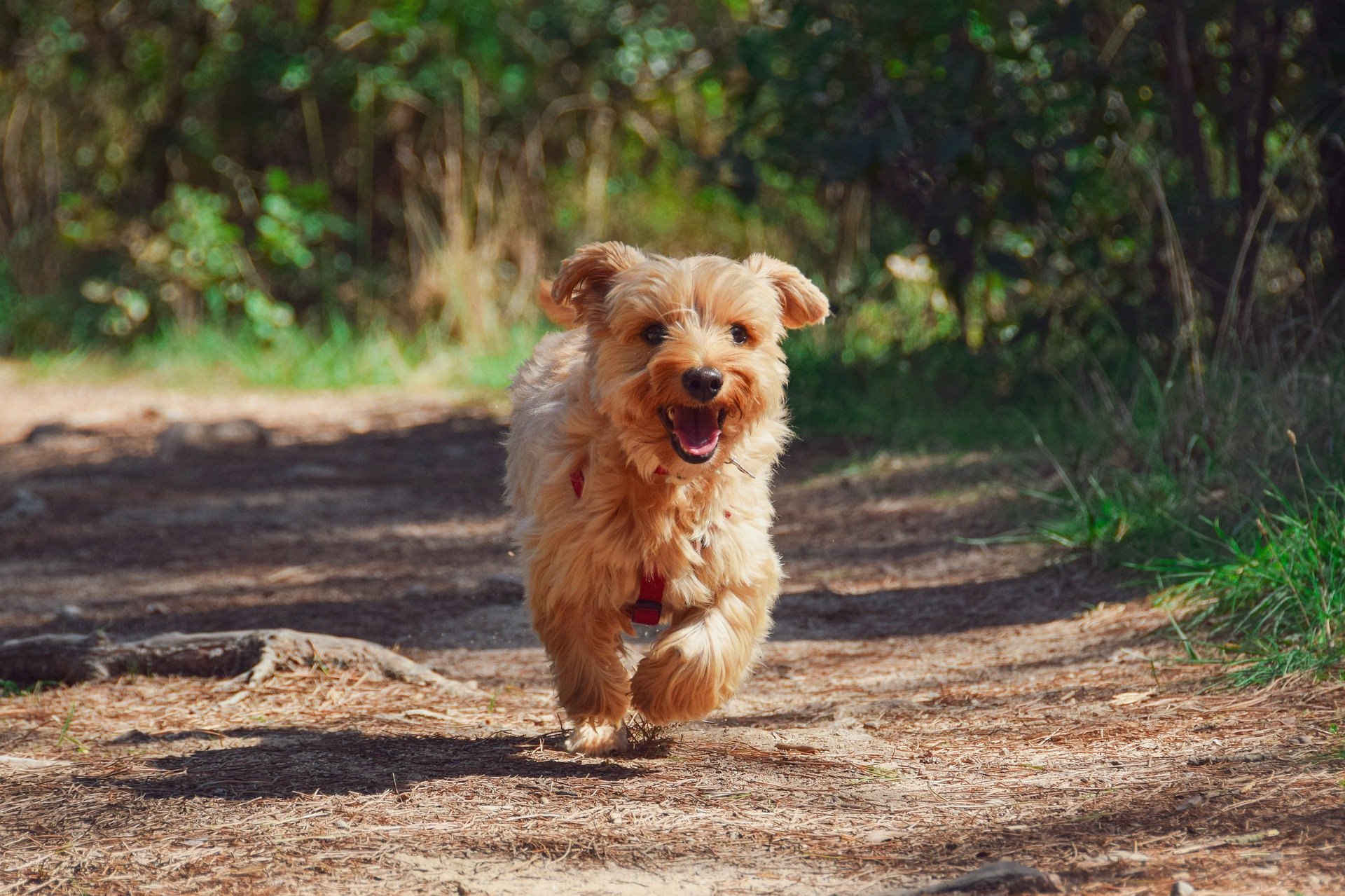 Expand That Noun Phrase!
Use this picture to write three of your own expanded noun phrases.
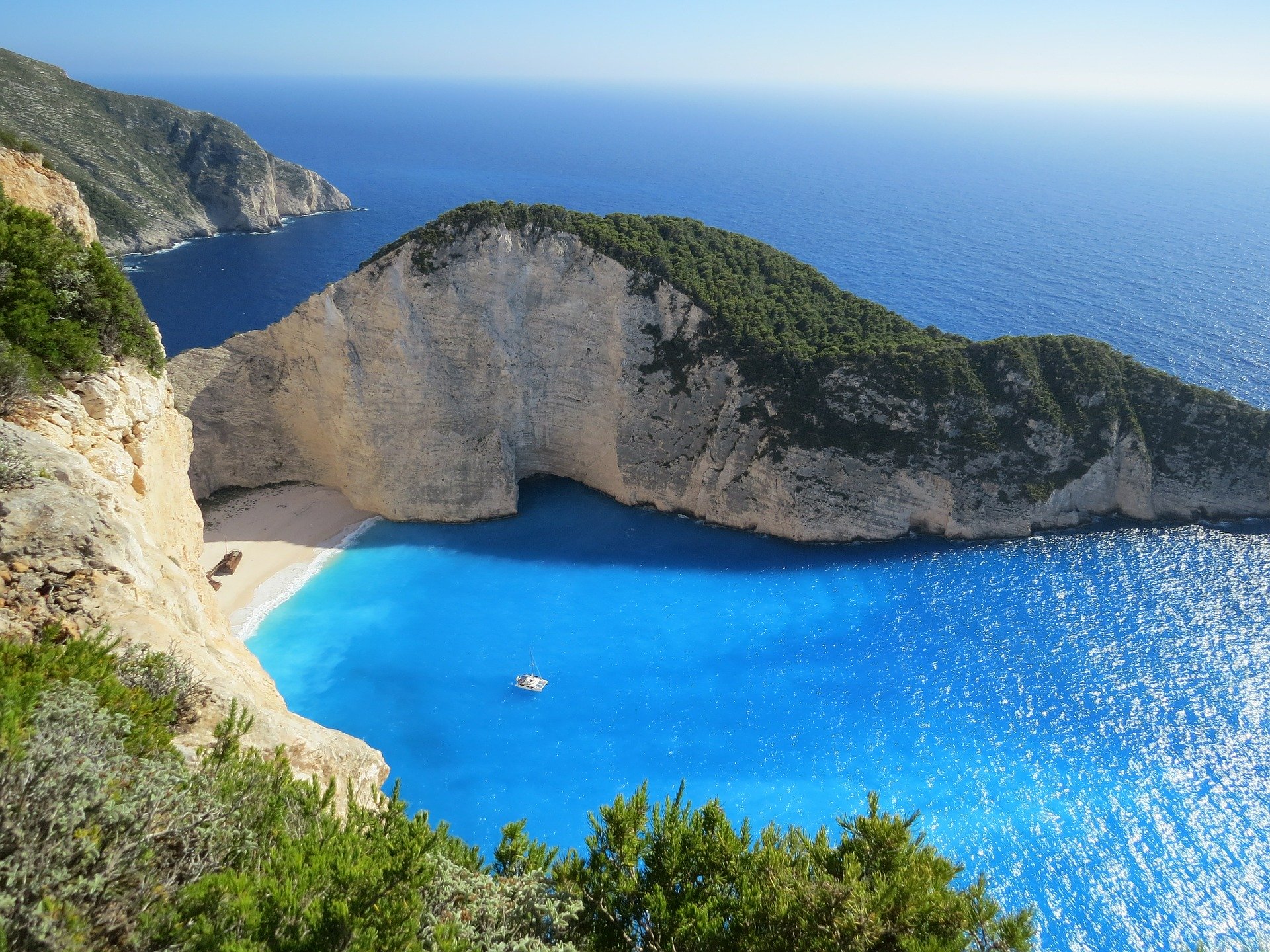 Beetle Drive
The aim of the game is to be the first to write an expanded noun phrase. Work in teams. Roll the dice. For each number you roll, add the correct part of the sentence. Who will win?
If you roll it and you don’t need it, you don’t get anything!
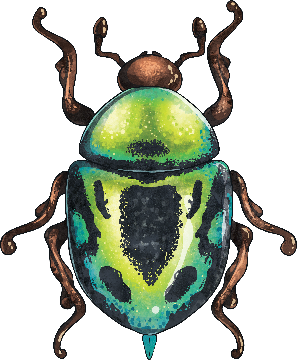 You must roll the number 1 to start!